大中票券債券市場展望雙週報
2024/10/07
Peter Tsai
市場回顧
最近二週，美債10y利率在九月中開始自低點反彈，FOMC會議降息二碼後，似有利多出盡氣氛，屢次測試3.80%。後續公布的9月ISM服務業指數與9月非農就業報告表現優於預期，帶動利率突破3.90%，上漲至3.96%上方。上週五美債10y利率收在3.9672%。台灣公債利率受到美債利率上漲影響，利率止跌，但因籌碼因素而未能明顯跟隨上漲。考量央行今年第二次調升存準率於10月生效，養券成本仍有墊高跡象，台債操作不宜過度追多。截至上週五，10y利率收在1.50%，5y收在1.3902%。
歐債十年期利率走勢圖
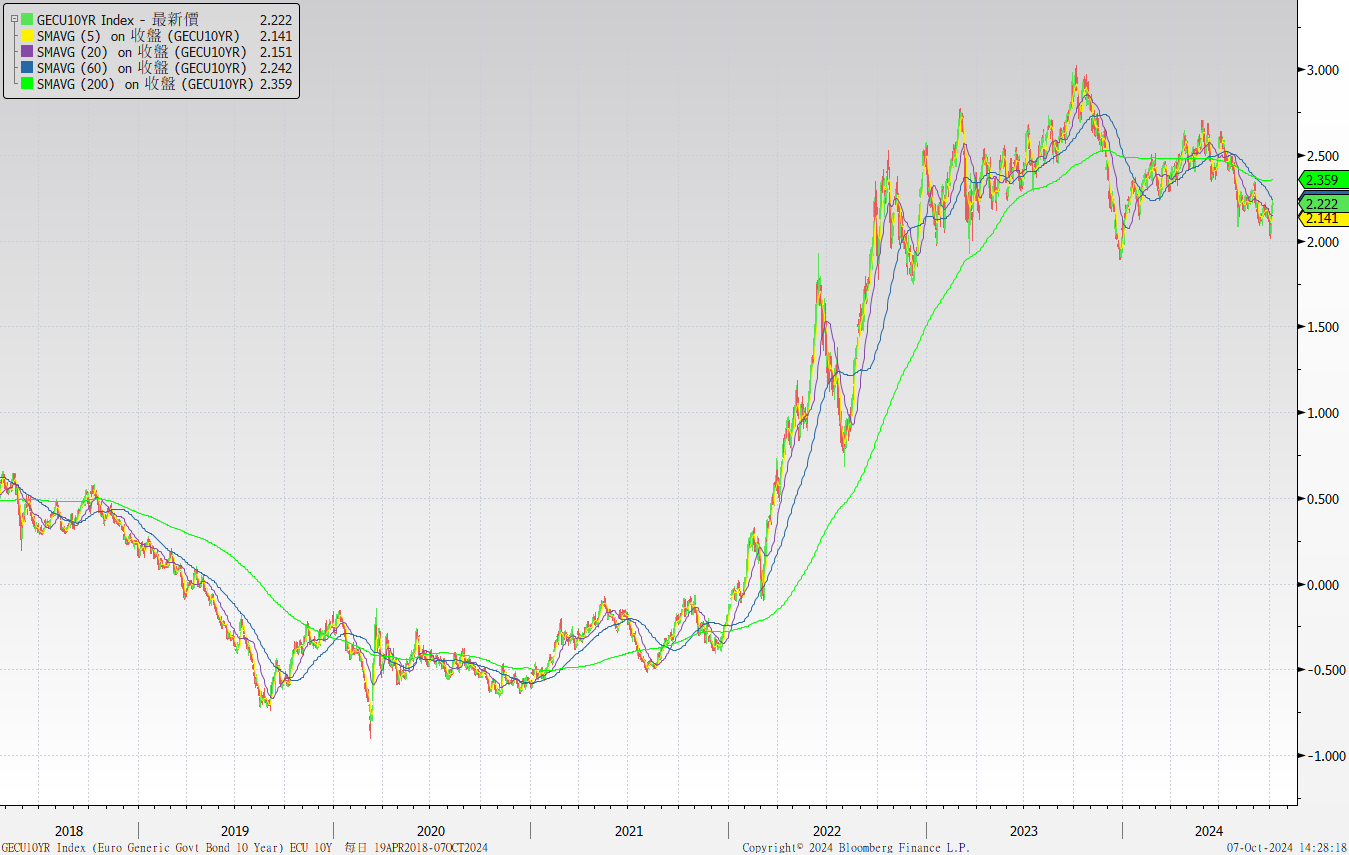 美債十年期利率走勢圖
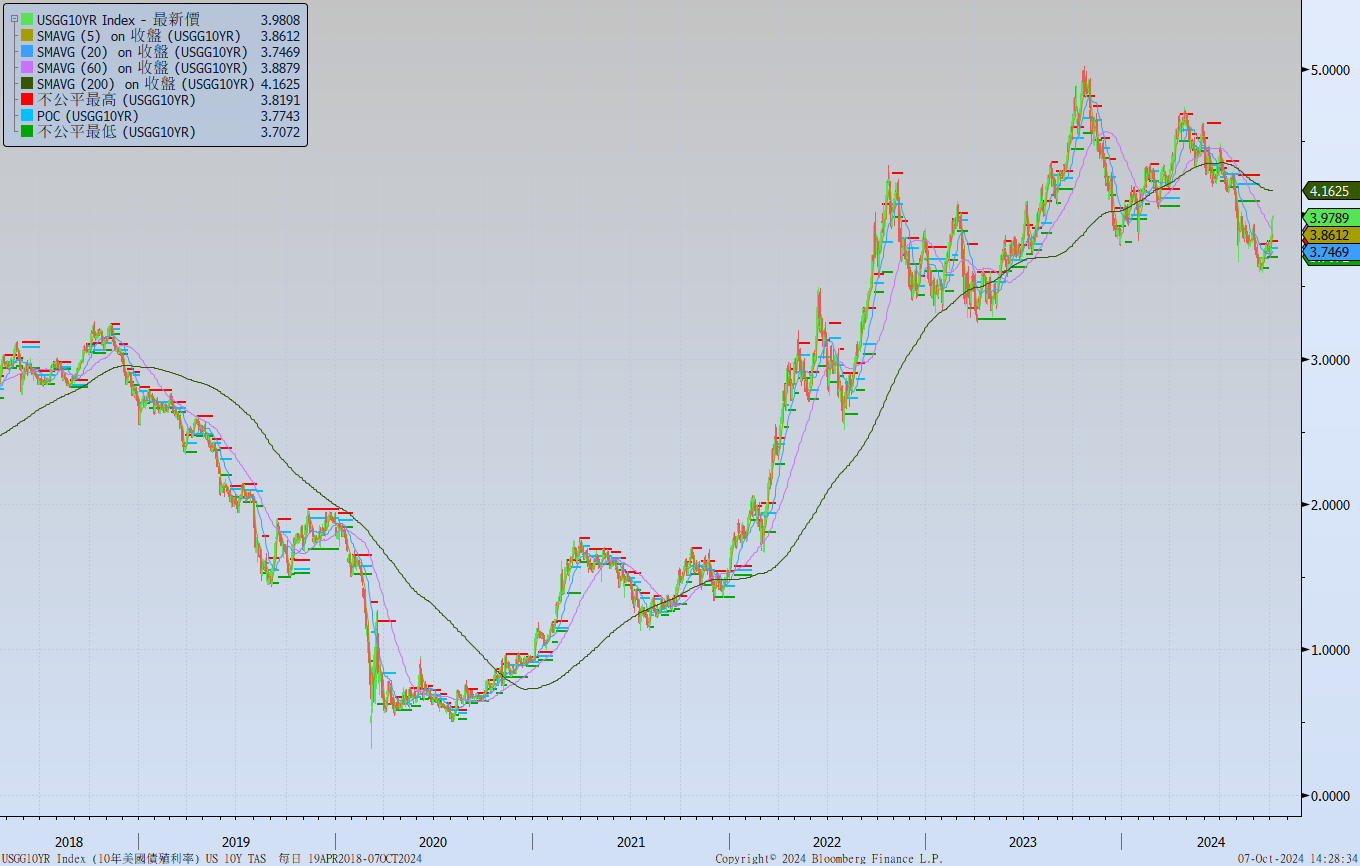 日債十年期利率走勢圖
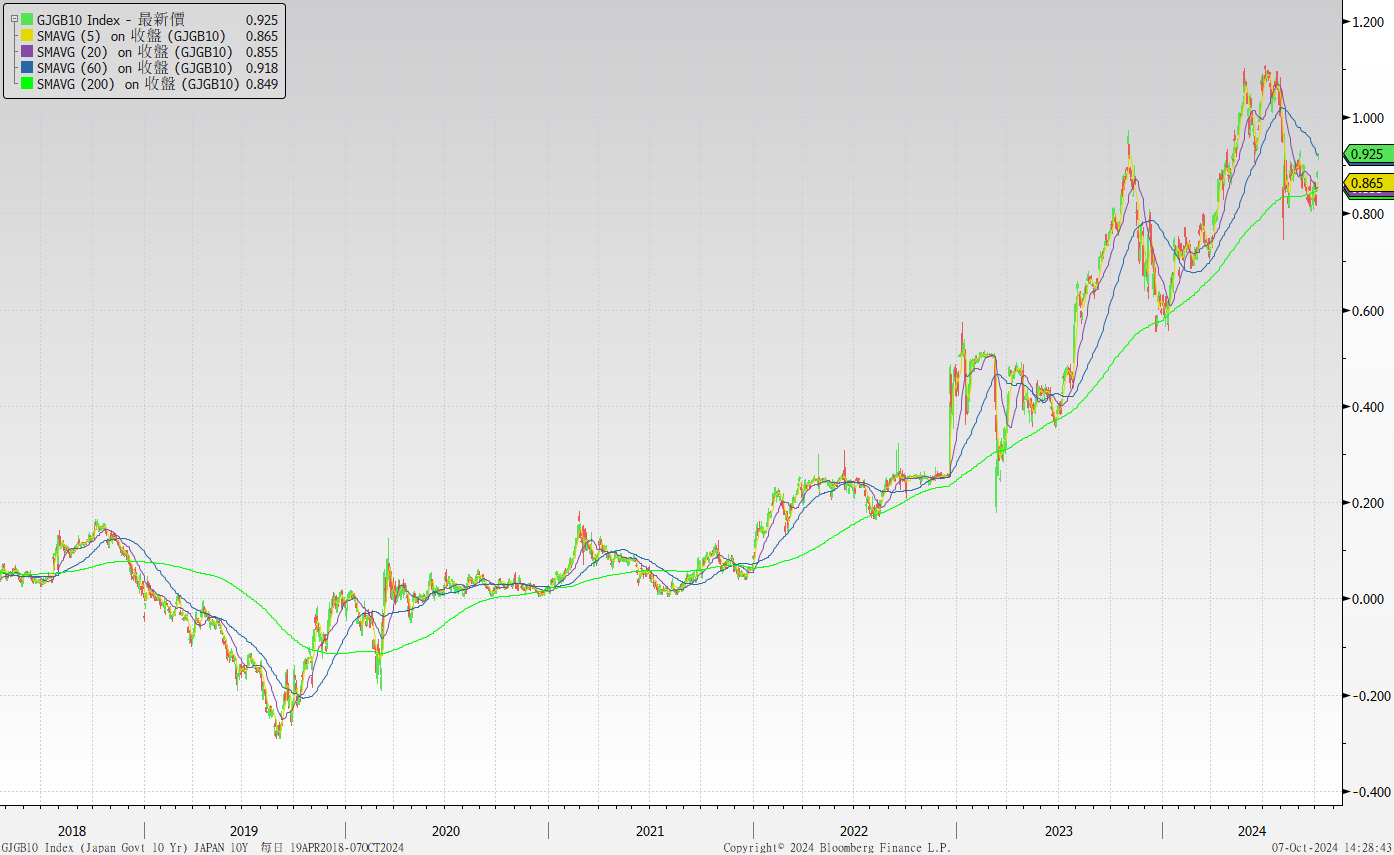 台債十年期利率走勢圖
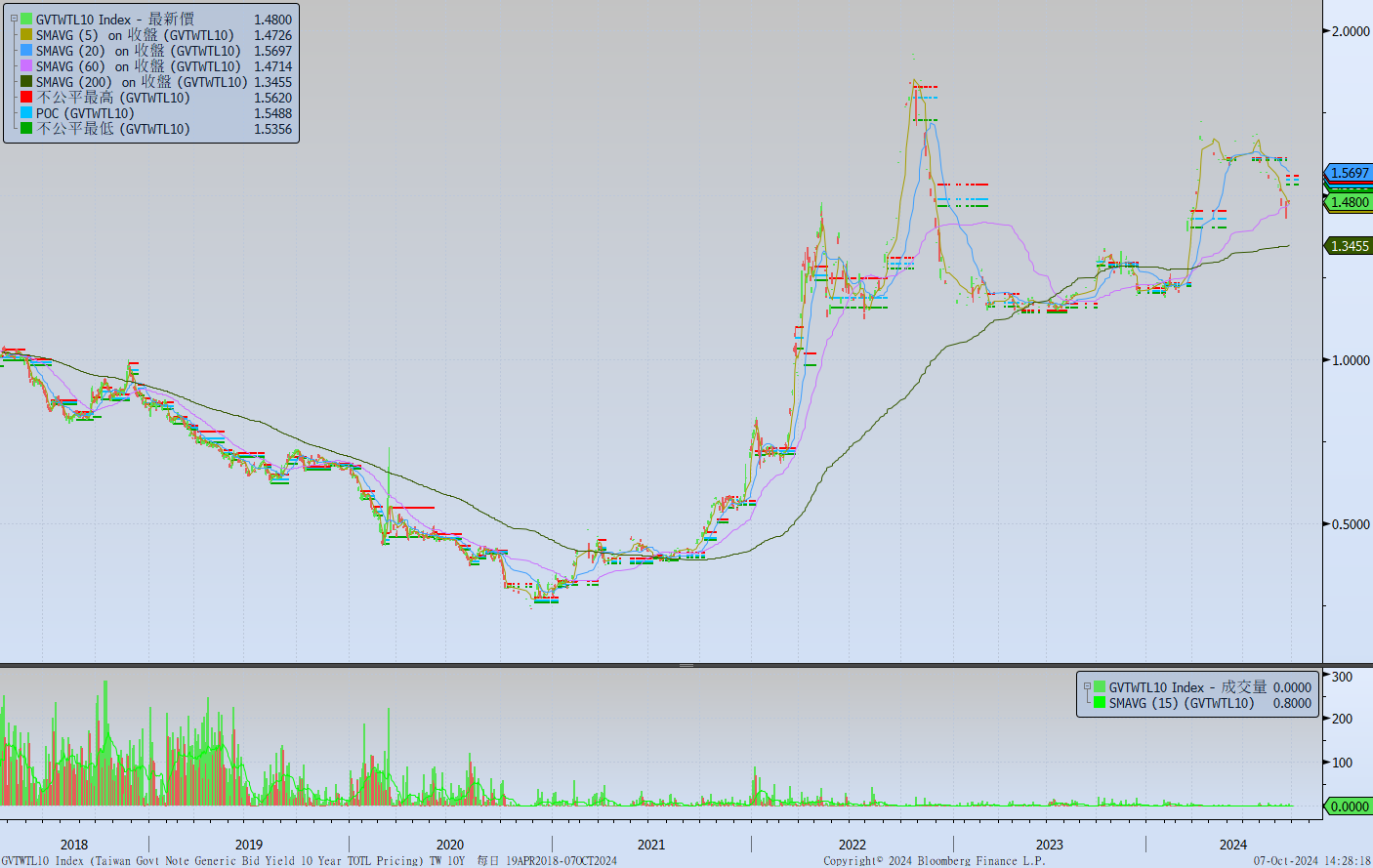 主要國家殖利率曲線
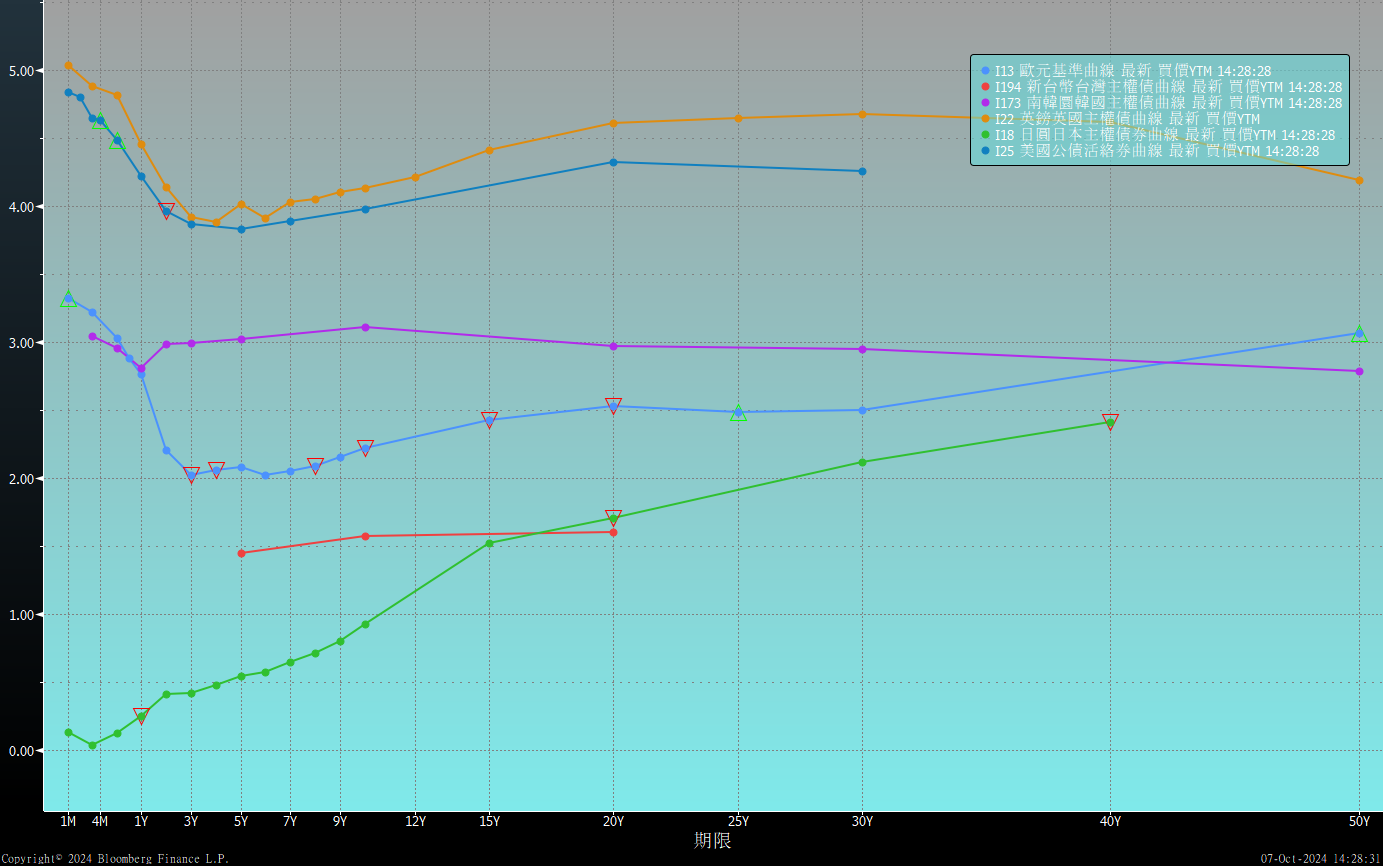 原物料指數
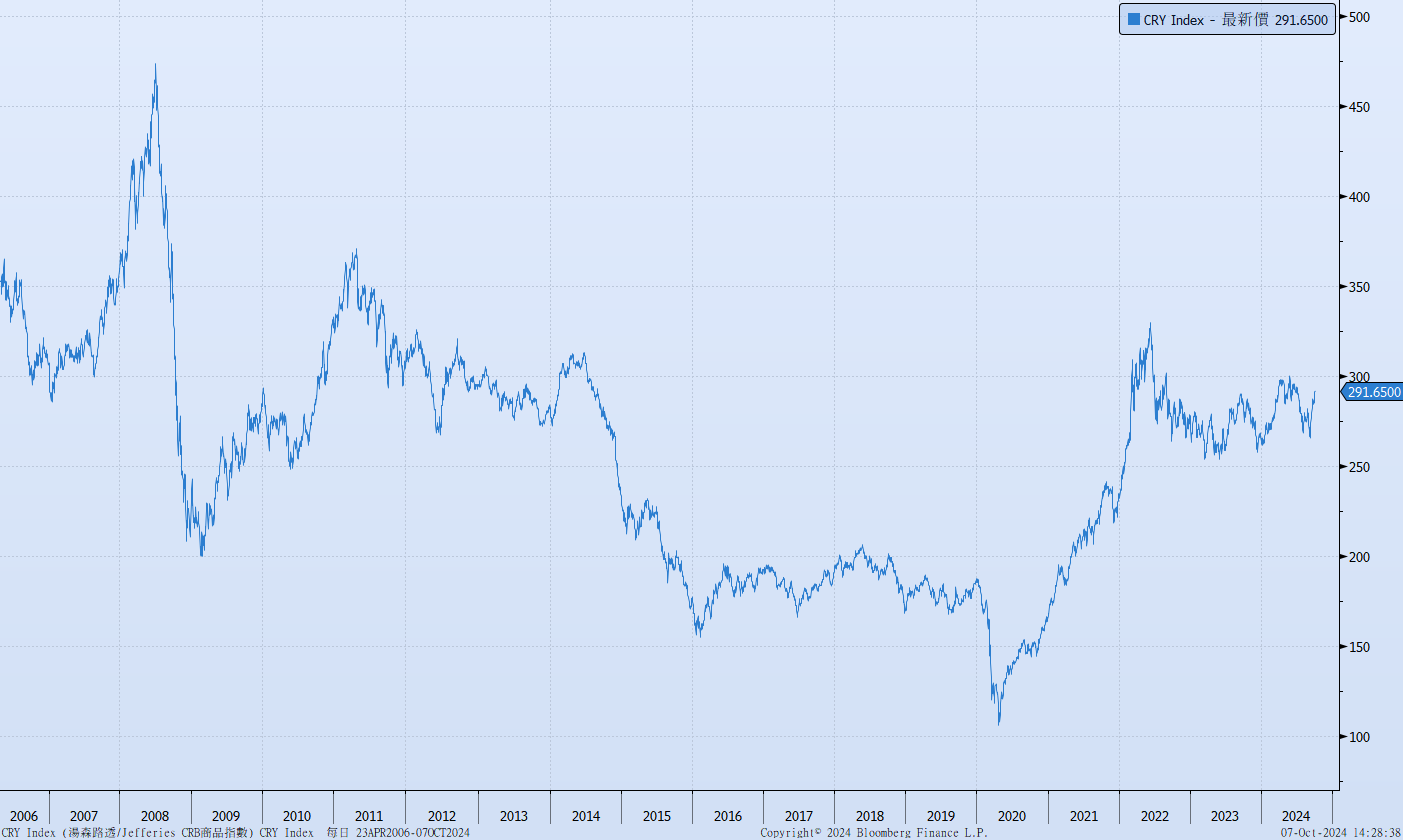 美國GDP成長率
密大消費信心
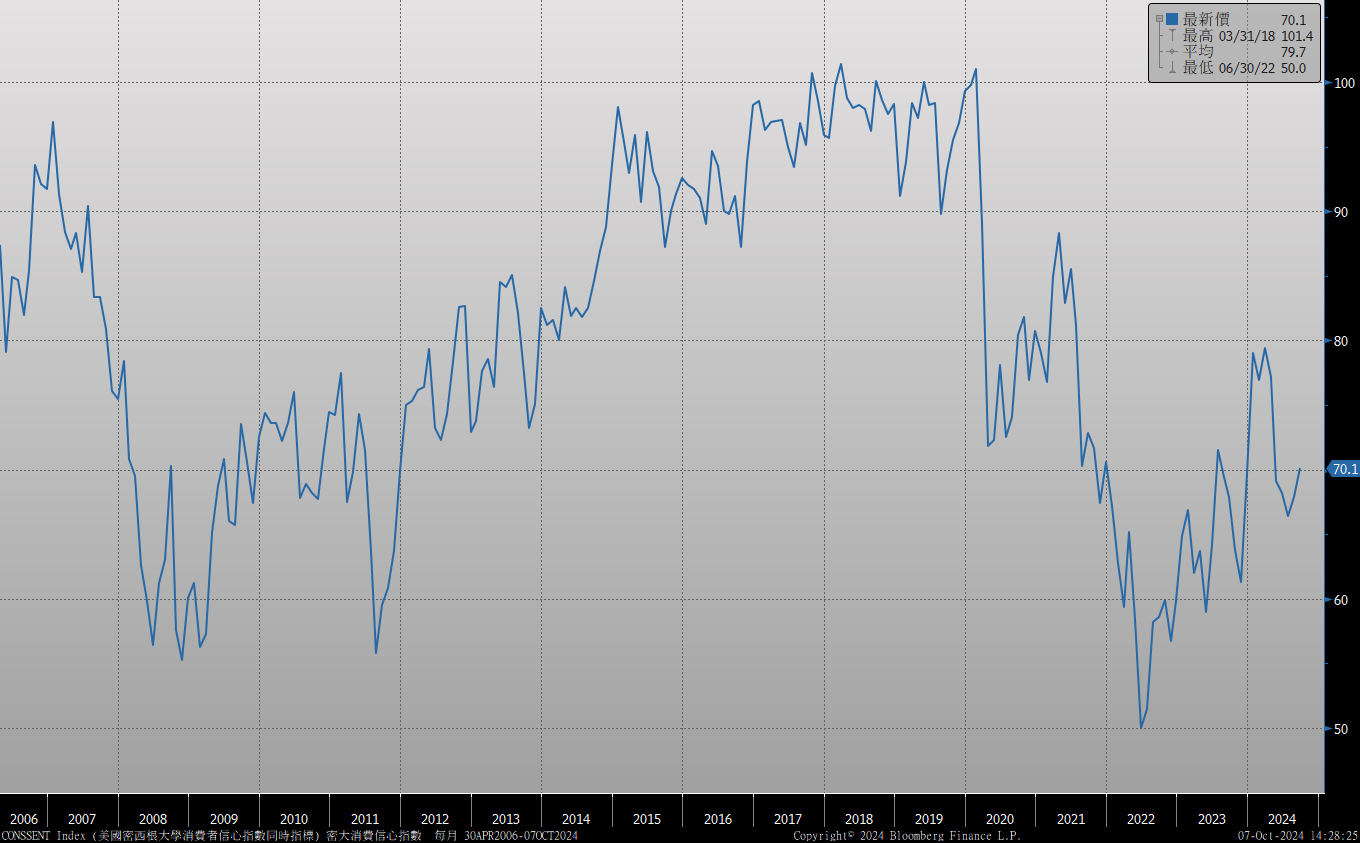 美國個人消費支出核心平減指數 經季調(年比)
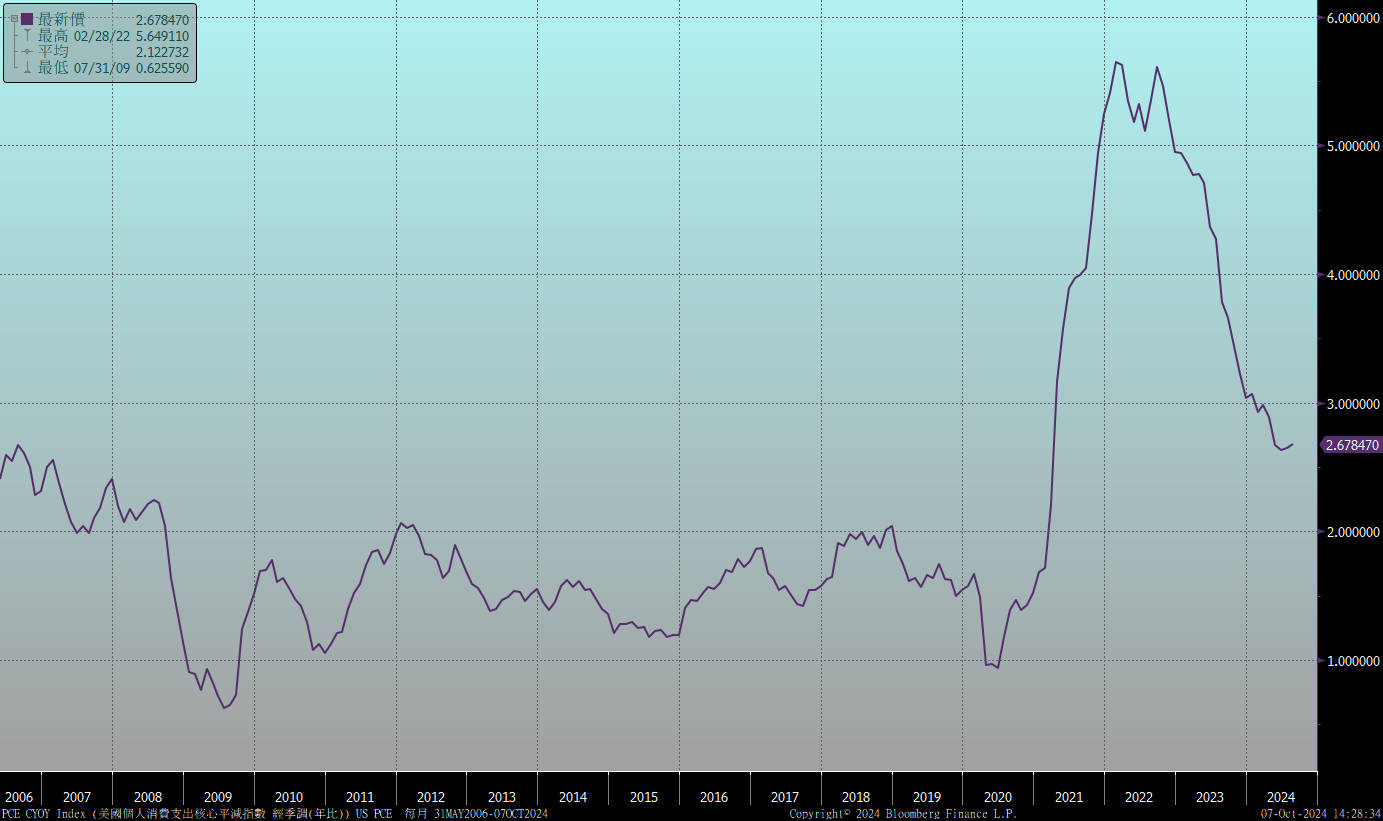 美國就業情況
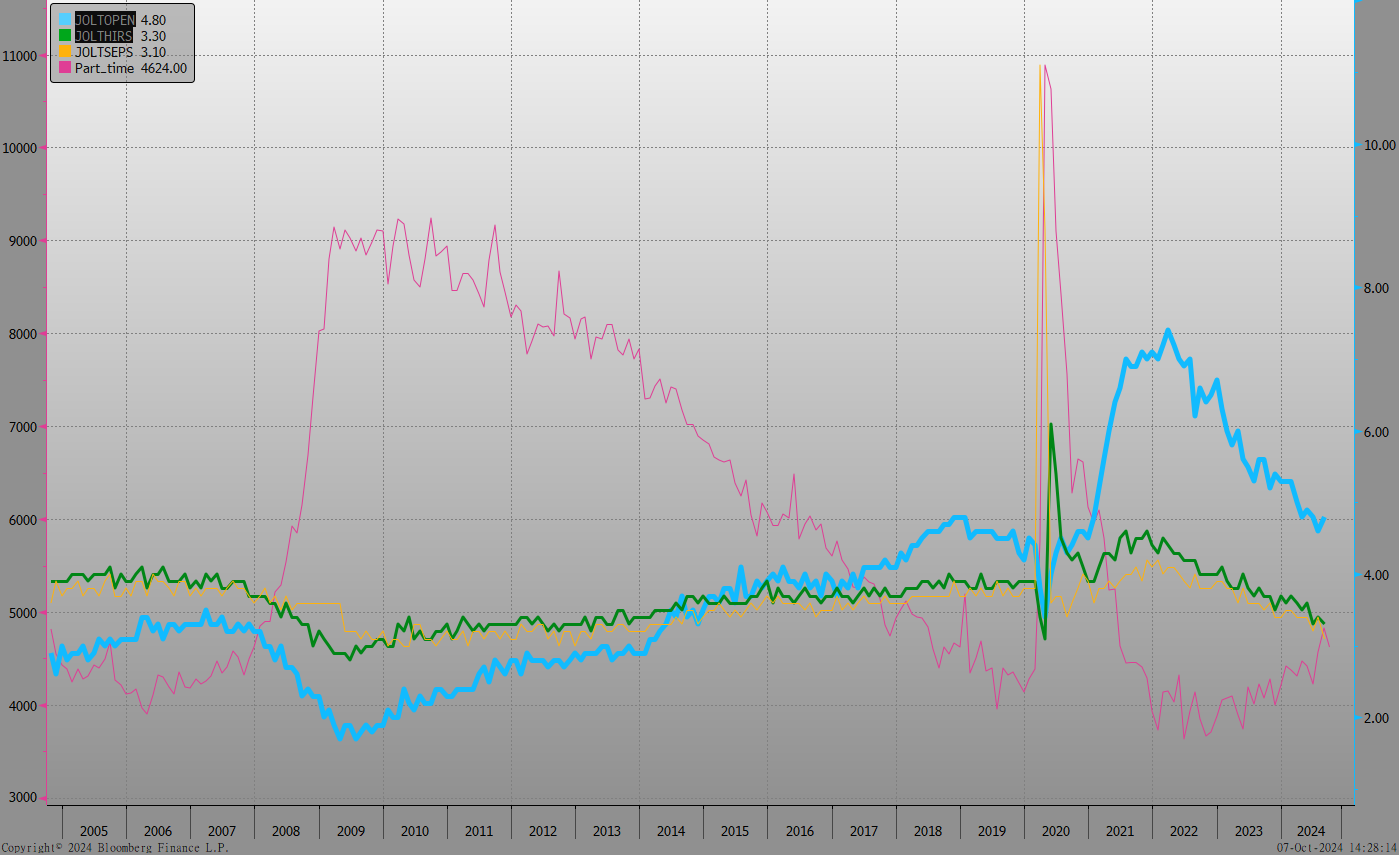 美國非農就業人數
美國新屋及成屋銷售
ISM指數
SOFR OIS
經濟數據預報
市場展望
從利率走勢看，美債10y利率從3.60%附近觸底反彈。九月的FOMC降息後，走勢呈現利多出盡，美債殖利率區間上移。
經濟數據方面，即將公布美國9月CPI與PPI數據，預料年增率可能上揚；另將公布美國10月密大消費信心指數。其它尚有德國10月ZEW調查。美債利率在最新的非農就業報告數據優於預期下大漲，有機會再測4.0%整數關卡。11月FOMC的降息幅度預料縮為一碼。台債市場，公債殖利率受到籌碼影響，難以大幅上漲，惟央行調升存準率後，養券空間再度被壓縮，市場氣氛轉中性偏空。台灣經濟成長仍佳，台灣央行政策偏向緊縮的看法不變，盤勢上留意初級市場標售需求。債券科操作上，建議仍以養券成本考量優先，台幣債初級市場擇優標的投標為主。